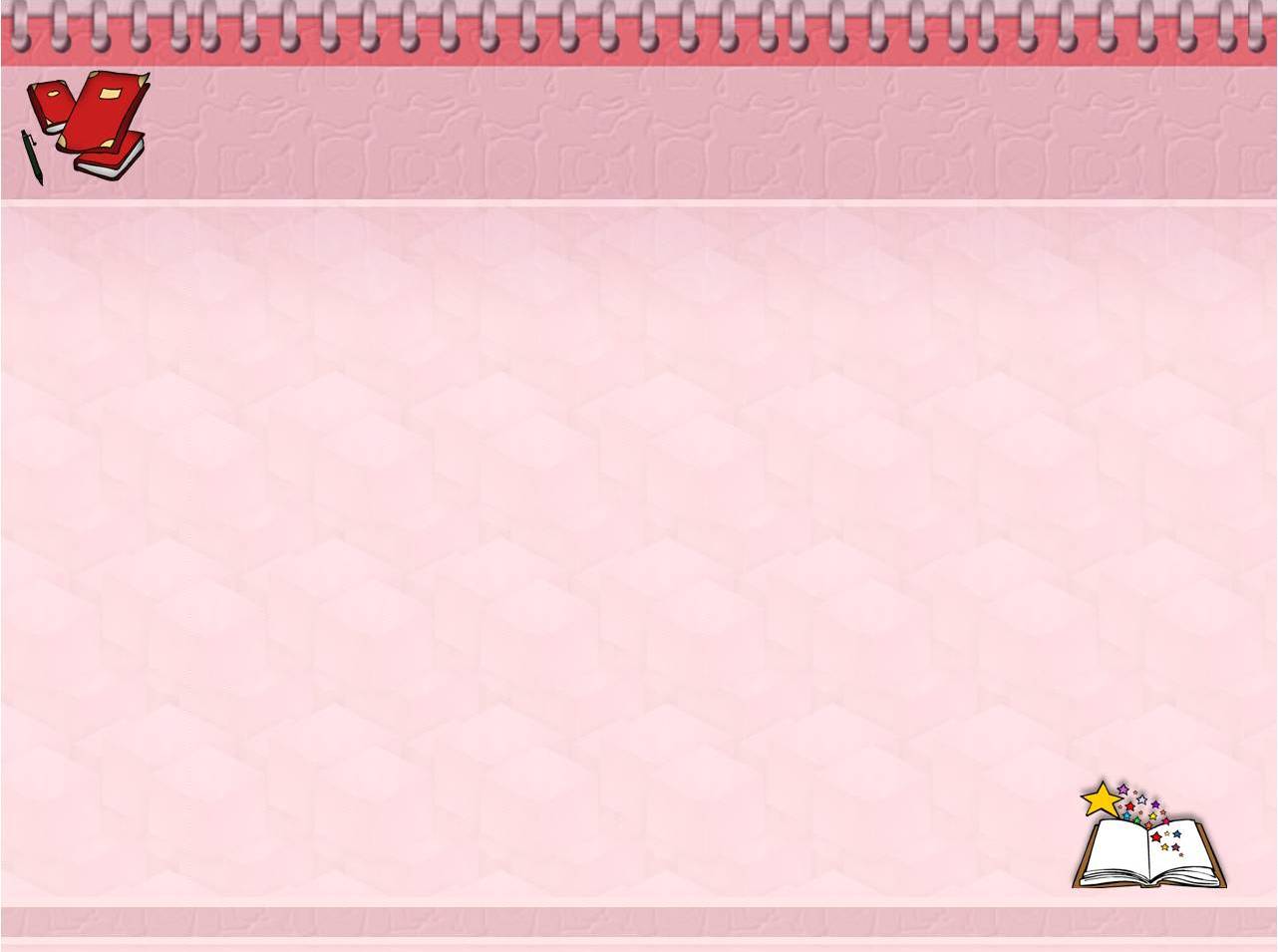 Сопровождение образовательной деятельности в условиях внедрения ФГОС НОО обучающихся 
с ограниченными возможностями здоровья в МБОУ ТСОШ
     
   
      Председатель ПМПк МБОУ ТСОШ
     Мусина Наталья Викторовна
ЦЕЛЬ ОБРАЗОВАТЕЛЬНОЙ ДЕЯТЕЛЬНОСТИ Обеспечение  конституционных прав детей  с ОВЗ на доступность образования
Обеспечение доступности качественного общего, специального и дополнительного образования, отвечающего требованиям современного инновационного социально ориентированного развития Российской Федерации, с учетом индивидуальных способностей и возможностей здоровья обучающихся с ОВЗ.
ЗАДАЧИ
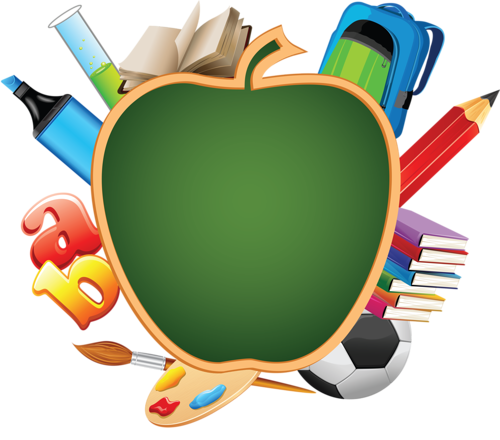 Принципы и подходы сопровождения образовательной деятельности
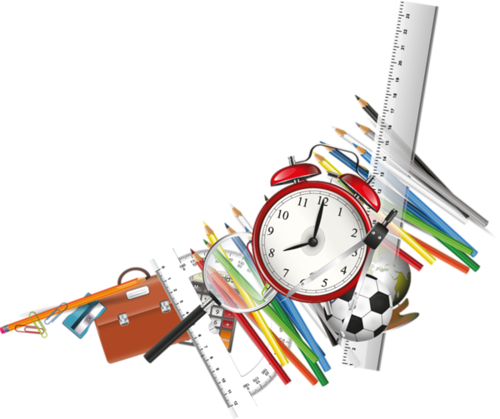 содействие взаимопониманию и сотрудничеству между людьми, народами независимо от национальной, религиозной и социальной принадлежности
НОРМАТИВНАЯ БАЗА
Система условий реализации программы в соответствии с требованиями ФГОС ОВЗ
1.Нормативно-правовое и финансовое обеспечение реализации
2.Кадровые условия  обеспечения реализации
3.Профессиональное развитие и повышение квалификации педагогических работников
4.Психолого-педагогические условия обеспечения реализации
5.Материально-технические условия реализации
6.Информационно и организационно-методические условия  реализации
Этапы реализации  введения ФГОС НОО ОВЗ
 на 2017 – 2021 годы
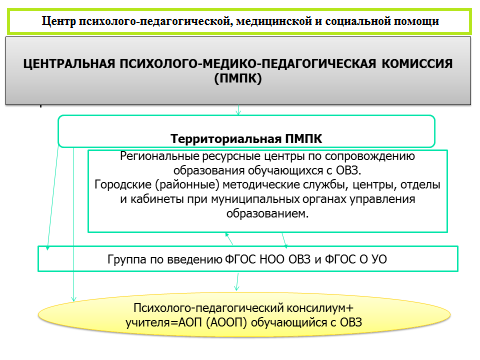 Образовательный маршрут ребенка с ограниченными возможностями здоровья
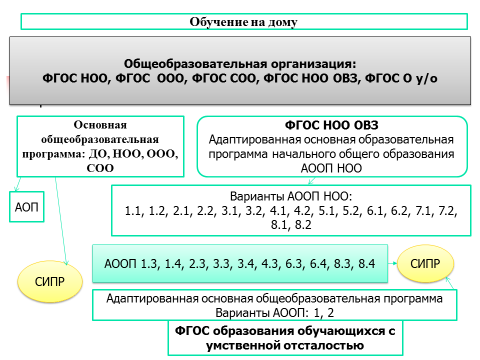 Обучающийся с ОВЗ(вариант АООП НОО)
Ребёнок-инвалид(МСЭ)
ПЕДАГОГИЧЕСКИЙ КОЛЛЕКТИВ 
      МБОУ ТСОШ
ПМПк
Родители
Система организации сопровождения обучающихся в МБОУ ТСОШ
Педагог-психолог
1.Профилактика и коррекция нервно-психических нарушений у детей.
2.Коррекция нежелательных личностных особенностей
3. Развитие познавательной сферы
Учитель
   Формирование ЗУН с учётом психофизических особенностей  ученика.
Развитие мелкой моторики
Развитие личностных качеств
Социальный педагог
Работа с семьёй
Организация режима
Учитель-логопед
Коррекция речевых нарушений, развитие психических функций.
Формирование  навыков эффективного общения, адекватного отношения к речевому дефекту
Учитель музыки
Коррекция внимания детей,  переключение
Совершенствование двигательной реакции детей.
Формирование умений воспроизводить заданный ряд последовательных действий
Ученик
Учитель физкультуры
Коррекция и развитие общей моторики, физиологического дыхания
Воспитание эмоций и преодоление трудностей в общении.
Коррекция дружеских взаимоотношений
Медработник
Лечебно-профилактическая работа
Инклюзивный процесс в системе образования МБОУ ТСОШ
Безбарьерная  среда в ОУ
Модели инклюзивного образования обучающихся с ОВЗ, детей-инвалидов:
полная инклюзия(включение в класс ООП,АООП НОО)
частичная инклюзия (комбинированное обучение по ООП,АООП НОО)
внеурочная инклюзия (дистанционно по выбору предметы, секции, кружки  в ОУ и  РДМ, спортшкола, школа искусств, Дом творчества)
Технологии сопровождения:
Возможность интегрированного обучения 
Применение личностно-ориентированных технологий 
Применение здоровьесберегающих технологий 
Применение компьютерных технологий 
Формы обучения: классно-урочная, групповая, индивидуальная
Другие варианты обучения детей-инвалидов, обучение детей с ОВЗ в условиях Крайнего Севера
- Осуществляется полная/частичная Интеграция  различных категорий детей с ОВЗ в образовательную среду ДОУ и ОУ, как общеобразовательного , так и специального (коррекционного вида):
     
 -Домашнее обучение, индивидуальное обучение, дистанционное, классы АООП НОО (варианты7.1,7.2) –все включены в образовательные среду
Условия и причины, осложняющие внедрение инклюзивного образования
1.Отдалённость территории от центров со структурой специализированной помощи (Окружной Центр инклюзивного образования, постановка диагноза узкими  специалистами, врачами,
МСЭ)
2.Ограниченность образовательных ресурсов в реализации запросов образовательных программ для детей с дефицитарным развитием(отсутствие спецгруппп/классов  в ДОУ и ОУ 1-5 вид)
3.Отсутствие межведомственных связей в организации образовательной доступной среды с детьми с ОВЗ КМНС (комитет МНС, ЦРБ, служба соцзащиты, образовательные организации)
4.Отсутствие системы практики раннего выявления детей с ОВЗ (специалист по раннему вмешательству)в ЦРБ
5.Отстутствие системности И.О.(вертикаль нарушается)
Условия, способствующие созданию базы для Инклюзивного образования
1.Наличие в районе специалистов –олигофренопедагог, педагог-психолог, дефектолог, сурдопедагог, учитель-логопед в ОУ района(ограничено в отдалённых поселениях)
2.Действующая РПМПК(укомплектованность специалистами)
3.Действующие ПМПконсилиумы  ДОУ, ОУ( в посёлке в каждом ОУ) 
4. Положительный опыт работы с детьми с ОВЗ (по индивидуальному маршруту):  глубокая у/о тяжёлой степени выраженности, ДЦП , с.Дауна, нарушения слуха(тугоухость 4 степени), нарушения зрения, ТНР -нарушения речи.
5.Повышение квалификации по работе с детьми с особыми образовательными потребностями узких специалистов, учителей.